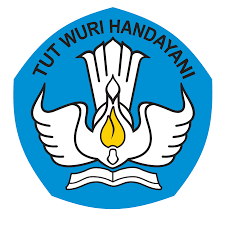 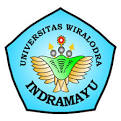 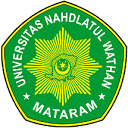 KALKULUS INTEGRAL(KALKULUS II)
Luthfiyati Nurafifah, S.Pd., M.Si.
Pada bagian ini akan diperkenalkan dengan teknik integral substitusi, tetapi sebelum itu kita mengingat sedikit bentuk baku dalam integral agar memudahkan dalam menggunakan metode ini.
Untuk dapat menggunakan metode substitusi dengan hasil yang memuaskan, kita harus mengetahui integral-integral sebanyak mungkin. Beberapa daftar bentuk baku integral beserta hasilnya diberikan berikut ini.
Daftar singkat ini sebaiknya diingat karena akan membantu dalam menggunakan teknik integral dengan substitusi.
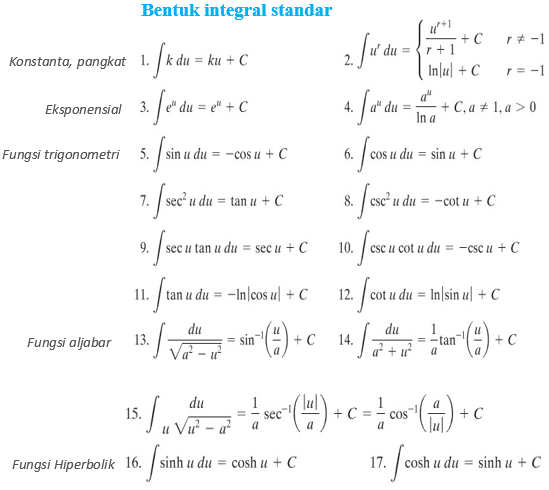 [Speaker Notes: Pada pembahasan sebelumnya, kita telah belajar mengenai konsep dasar integral. Sekarang kita akan fokus pada teknik-teknik yang ada dalam menyelesaikan suatu integral.]
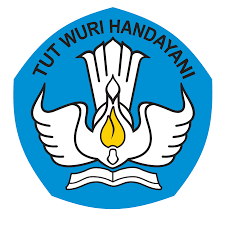 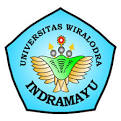 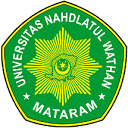 Metode Substitusi
Contoh
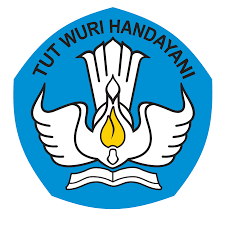 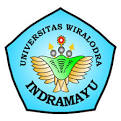 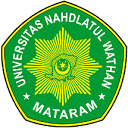 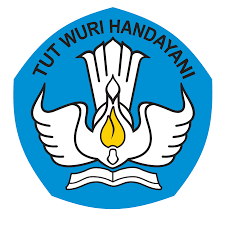 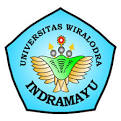 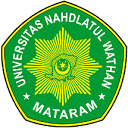 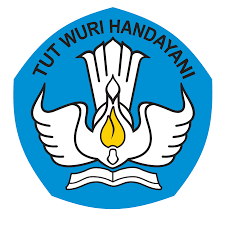 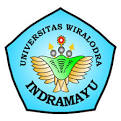 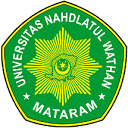 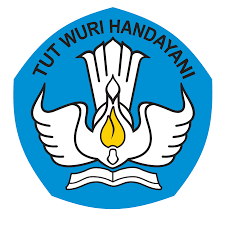 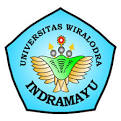 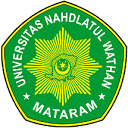 Teorema B Aturan Substitusi untuk Integral Tentu
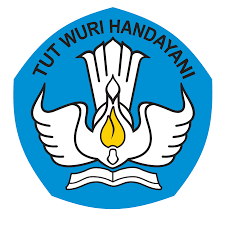 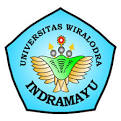 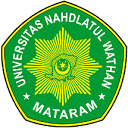 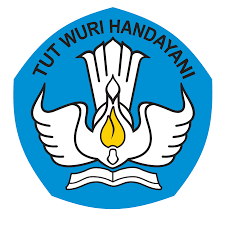 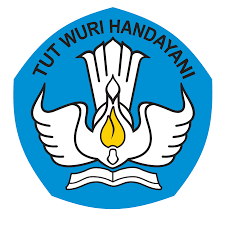 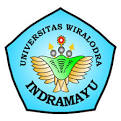 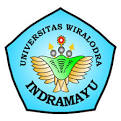 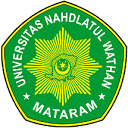 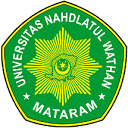 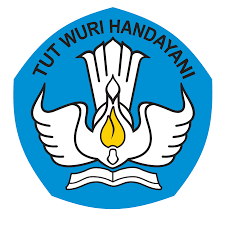 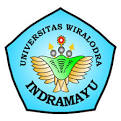 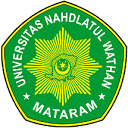 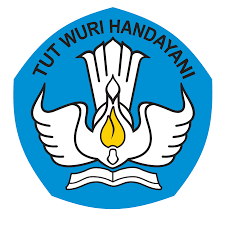 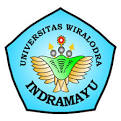 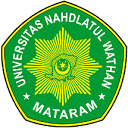 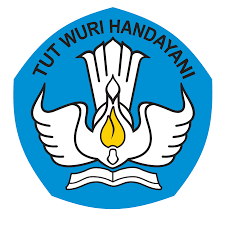 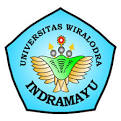 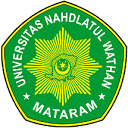 Terimakasih